IMGs in U.S. Neurology Residencies and Fellowships Eleanor Fitzpatrick, MADirector, House of Medicine InitiativesGlobal Education in Medicine Services Workshop for New Program DirectorsApril 21, 2018
1
Disclosure Statement
No Conflict of Interest to Report
2
Agenda
ECFMG’s Role, Programs and Services
Recruiting IMGs and Foreign National Physicians
Requirements, timelines and immigration options
ECFMG J-1 Visa Sponsorship
Regulations, roles and responsibilities 
Best Practices in Supporting IMG residents 
Discussion
3
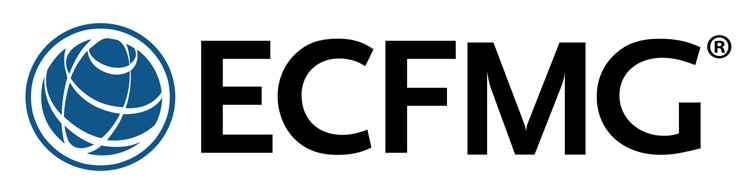 Private, non-profit, non-governmental organization
Founded in 1956

To assess the readiness of IMGs 
to enter U.S. Graduate Medical Education

Organizational Membership
American Board of Medical Specialties
American Medical Association
Association of American Medical Colleges
Association for Hospital Medical Education
Federation of State Medical Boards
National Medical Association
Copyright © 2017 by ECFMG. All rights reserved.
ECFMG’s Expanded Vision
“Improving world health through excellence in medical education…”
U.S. Programs
ECFMG Certification 
ECFMG Certificate Holders Office (ECHO)  
ERAS Support Services
Certification Verification Services (CVS) 
Exchange Visitor Sponsorship Program (EVSP) 

International Programs
Electronic Portfolio of International Credentials (EPIC)
Global Educational Exchange in Medicine & the Health Professions (GEMx)
Foundation for Advancement of International Medical Education and Research (FAIMER)
Copyright © 2017 by ECFMG. All rights reserved.
ECFMG Certification
Copyright © 2017 by ECFMG. All rights reserved.
The Purpose of ECFMG Certification
ECFMG Certification assures residency program directors and the U.S. public that the international medical graduate (IMG) has met the minimum standards of eligibility to enter U.S. residency training.

ECFMG Certification is required for:
IMG entry into ACGME-accredited residencies and fellowships 
An unrestricted medical license (USMLE Step3)
J-1 visa sponsorship / ECFMG
Copyright © 2017 by ECFMG. All rights reserved.
ECFMG Certification Requirements
U.S. Medical Licensing Examinations (USMLE)
Step 1 Basic Science
Step 2 Clinical Knowledge (CK)
Step 2 Clinical Skills (CS)
Includes a communication component

*Step 1 &Step 2 CK are computer-based exams administered at Prometric centers worldwide 
Step 2 CS is an in-person exam administered at CSEC centers in five U.S. cities only
www.usmle.org


Medical Education Credentials
Completion of medical school curriculum of at least 4 years
School and graduation year listed in WDMS*
ECFMG Primary-source verification of medical diploma & transcript(s)
 
*World Directory of Medical Schools (World Directory)
www.wdoms.org
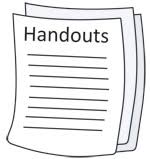 Copyright © 2017 by ECFMG. All rights reserved.
Accreditation 2023
ECFMG 2010 Board Resolution
Applicants for ECFMG Certification must graduate from a medical school that has been “appropriately accredited,” and the accrediting agency must be “recognized.”
Takes effect in 2023
	               https://www.faimer.org/news/category/accreditation/
9
Entry into U.S. GME
Copyright © 2017 by ECFMG. All rights reserved.
IMGs and Application to U.S. GME
AAMC ERAS
ECFMG 
ERAS Support
Services
NRMP
Dean’s Office for IMGs
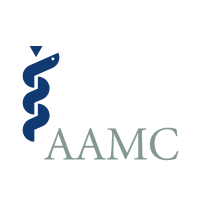 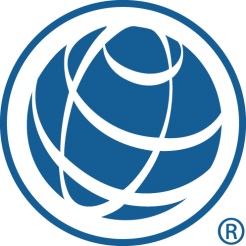 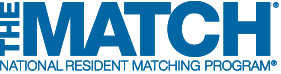 In Coordination with U.S. GME Programs
Copyright © 2017 by ECFMG. All rights reserved.
IMG Entry to US GME
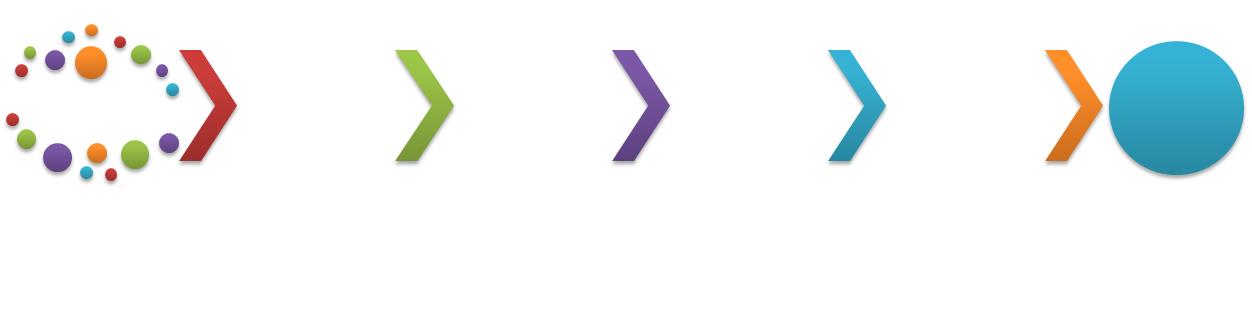 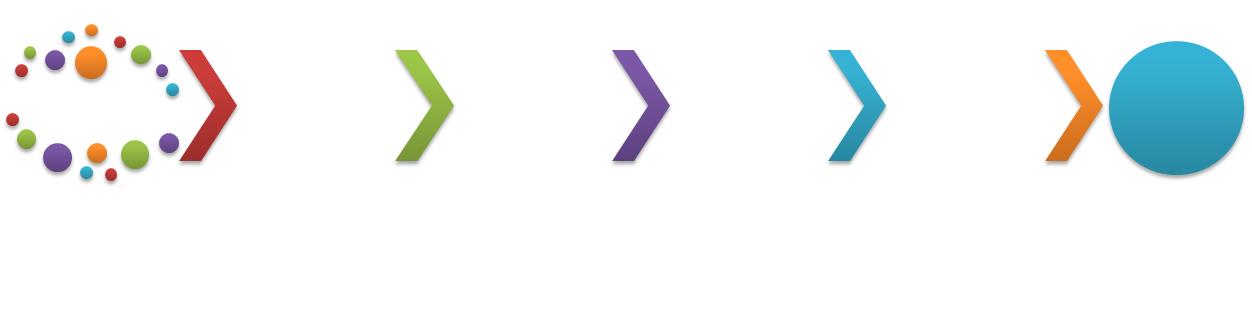 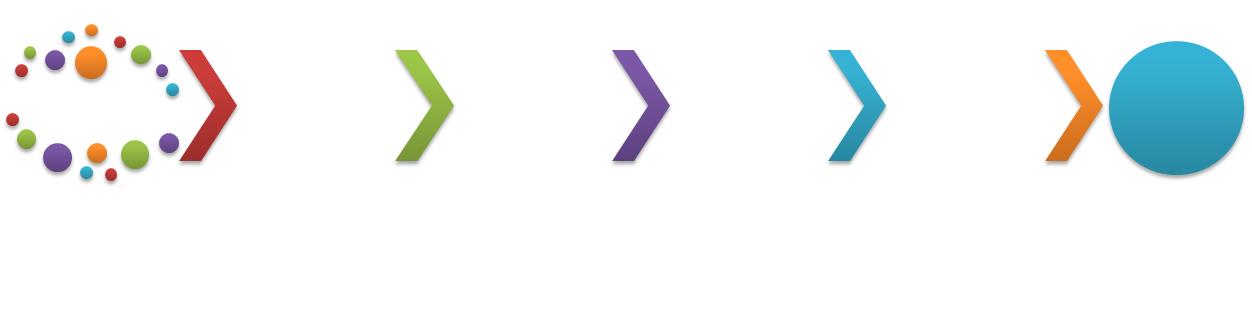 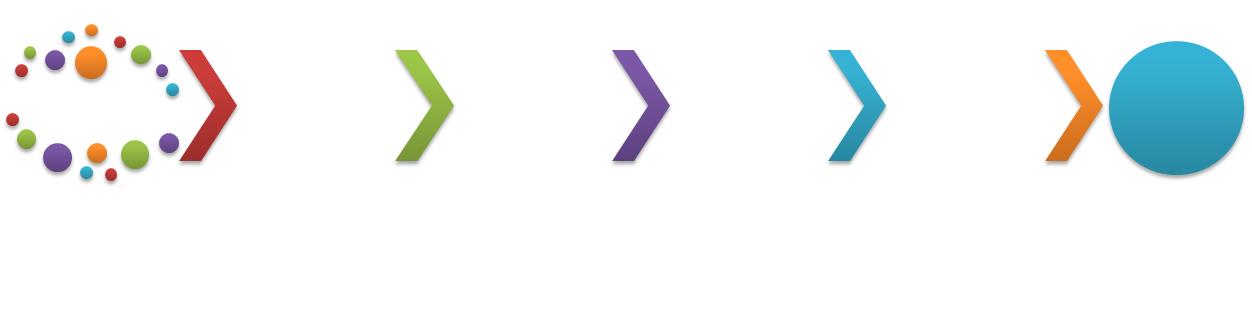 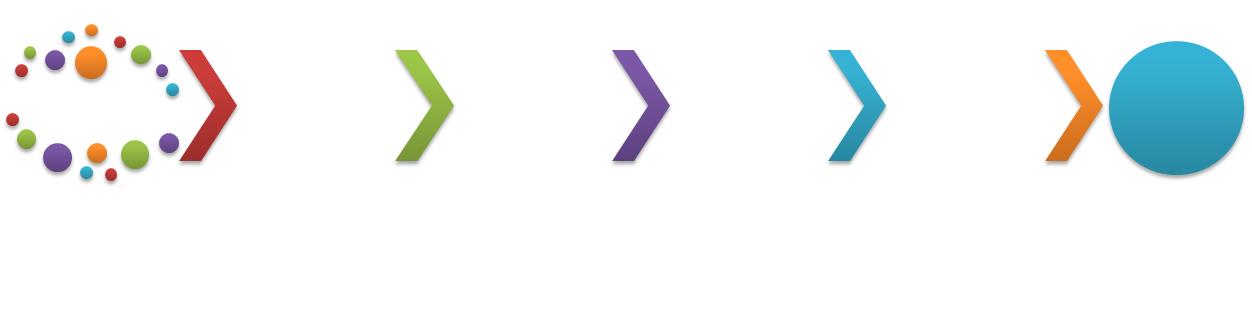 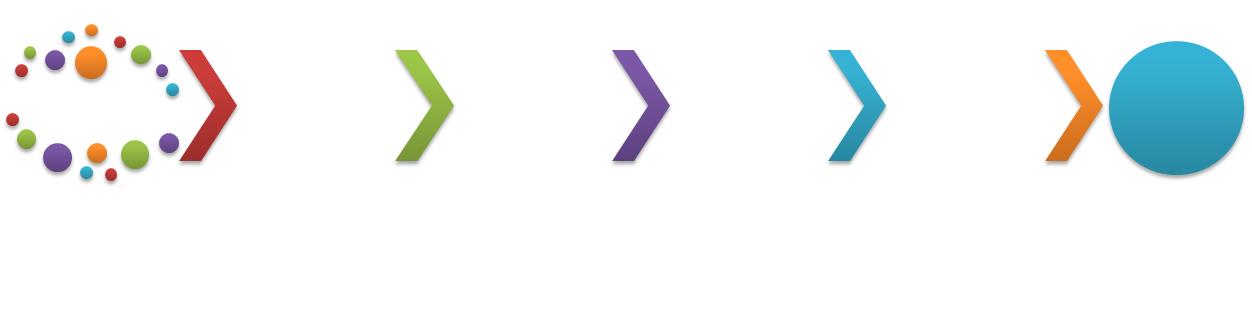 Eligibility, Exams, Verification
Applies for ECFMG Certification
ECFMG Certified
Participates in Match
Matched
~6,600
Year
~10,000
Year
~12,200
Year
~20,000Year
12
Immigration & Entry into U.S. GME
Copyright © 2017 by ECFMG. All rights reserved.
Requirements for Foreign National Physicians to Participate in U.S. GME
U.S. GME Tracks
Accredited base residencies
Accredited subspecialty fellowships 
Advanced subspecialty fellowships
Copyright © 2017 by ECFMG. All rights reserved.
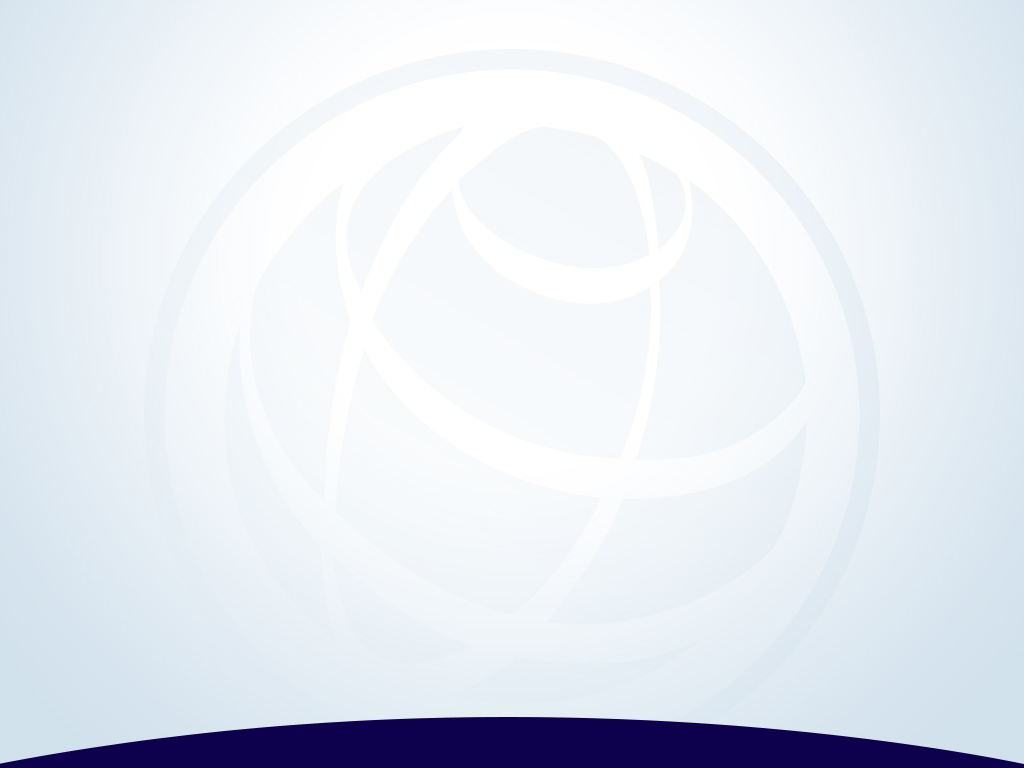 Immigration Terms
Copyright © 2017 by ECFMG. All rights reserved.
Foreign National IMG Entry to GME
Copyright © 2017 by ECFMG. All rights reserved.
Common Non-immigrant Visas for U.S. GME
Most Common Visas for U.S. GME
J-1 Exchange Visitor Physician (ECFMG)
H-1B Specialty Occupation Worker (Employer)

Less Common Visas for U.S. GME
F-1 Student with “Optional Practical Training”
J-2 Dependent with EAD
O-1 Individual of extraordinary ability
Copyright © 2017 by ECFMG. All rights reserved.
Basic J-1 / H-1B Requirements
Copyright © 2017 by ECFMG. All rights reserved.
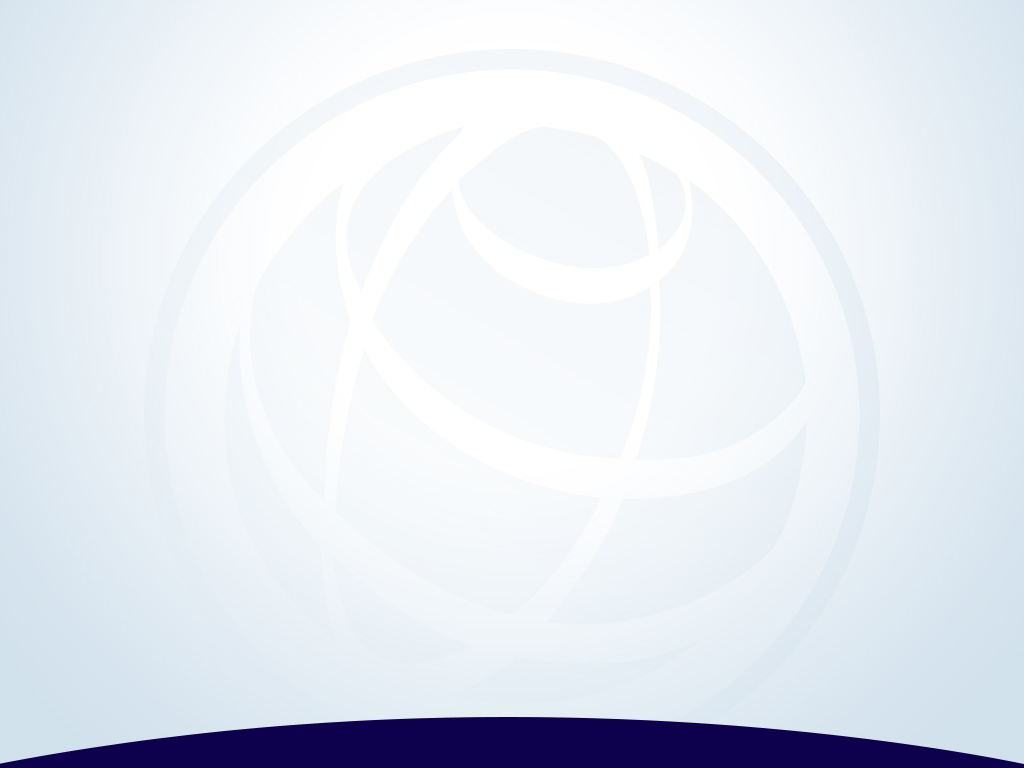 J-1 Program Overview
Copyright © 2017 by ECFMG. All rights reserved.
J-1 Exchange Visitor Program
Public diplomacy initiative
Educational and cultural exchange
14 categories of J-1 exchange visitors
Cross-cultural experiences integral to mission
Focus on health, safety and welfare 
Compliance and monitoring responsibilities
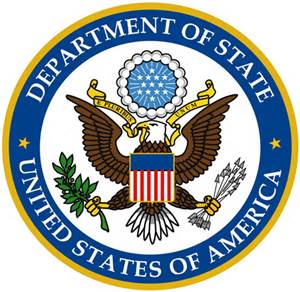 ECFMG is the sole sponsor of J-1 physicians
Code of Federal Regulations 22CFR§62.27
20
ECFMG J-1 Visa Sponsorship:Coordinated Roles and Responsibilities
U.S. Department of State  (DOS)
U.S. Department of Homeland Security (DHS)
Student & Exchange Visitor Information System (SEVIS)
ECFMG/EVSP
Regional Advisor
Teaching Hospital 
Designated Institutional Official (DIO)
Training Program Liaison (TPL)
Program Director 
Program Coordinator
J-1 Physician
J-2 Dependent/s
21
J-1 Physician Regulations
Copyright © 2017 by ECFMG. All rights reserved.
J-1 Physician Regulations
Copyright © 2017 by ECFMG. All rights reserved.
J-1 Physician Regulations
Copyright © 2017 by ECFMG. All rights reserved.
ECFMG J-1 Sponsorship
On-line Application



Training Types: 
ACGME-accredited base residency training 
ACGME-accredited subspecialty/fellowship training  
Non-standard programs (advanced cutting edge fellowships)
On-line Application initiated by the Training Program Liaison (TPL)  
Renewed  annually based on the GME Contract 

http://www.ecfmg.org/evsp/application-checklists.html
Copyright © 2017 by ECFMG. All rights reserved.
Required J-1 Reporting
TPLs have specific reporting responsibilities with respect to 
J-1 physicians.  These include:
Validation of Initial Arrival form (http://www.ecfmg.org/evsp/arrival.pdf)
Leaves of Absence (http://www.ecfmg.org/evsp/notification-LOA.pdf)
Off-site Rotations (http://www.ecfmg.org/evsp/notification-off-site-rotation.pdf) 
Dismissals  (http://www.ecfmg.org/evsp/early-dismissal-form.pdf) 
Resignation (http://www.ecfmg.org/evsp/notification-resignation.pdf)
Copyright © 2016 by ECFMG. All rights reserved.
EVSP Support for J-1 Physician Wellness
Access to a Training Program Liaison (TPL) at the ACGME institution/program 
Open phone lines and Email support @ evsp-support@ecfmg.org 
On-line pre-arrival orientation materials and acculturation resources 
On-going webinars - updates, travel, applications renewal etc.  
ECFMG Health, safety and welfare checks
Notices and resources on cross-cultural activities 
Meet and greet opportunities with ECFMG staff
Confidential reporting / advising with EVSP senior staff
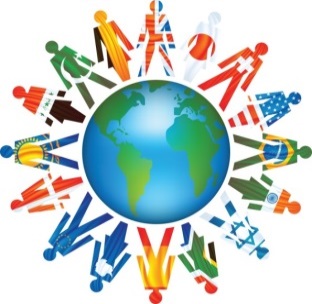 27
2017-18 Immigration Developments 
and Impact on US GME
Timing of Executive Orders presented significant challenges
Created uncertainty and anxiety for Programs and IMGs at a time of high-stakes decision-making
Encouraging Match results 
Consistent arrival rates for incoming J-1s 2017 
Increased vetting for all  
Growing concerns for/by Non-US citizen IMGs
Changing Immigration Landscape & The Match
ROL
Feb 22
2018
2017
ROL 
Feb 21
2017 Match
AY2017-18
 Start
2018
Match
Jan 27
March 6
Mar 15
Jun 26
Sep 24
Oct 17
Dec 4
EO #1
Applies to anyone from 7 countries
Federal Courts Block
Travel 
Ban
Supreme Court allows travel ban for 90 days
EO #2
Applies 
to anyone from 6 countries
Clarity
Exclusions
Waiver Option
Travel Ban on anyone ends
Travel Ban
Supreme Court allows Visa
Restr.
Federal Court Blocks Visa Restr.
Visa Restrictions
Proclamation
8 countries
Impacts Certain Visa Categories
Enhanced Vetting
Supreme
Court Hearing
*April 25
29
Outlook for 2018
ECFMG monitors and reports on immigration policy trends/changes  
Website resources  https://www.ecfmg.org/annc/presidential-proclamation/
Consular fact-sheet https://www.ecfmg.org/annc/fact-sheet-consular-officials.pdf

EVSP’s J-1 sponsorship application season for AY2018-19 is underway 
No significant policy changes by Department of State
Emphasis on strict enforcement of existing regulations 
Report J-1 visa delays/denials to your Training Program Liaison (TPL) 

ECFMG is collaborating actively with GME community , offering workshops and webinars on immigration issues and best practices in support of non-citizen IMGs
`
Issues and Considerations for GME Programs
Copyright © 2017 by ECFMG. All rights reserved.
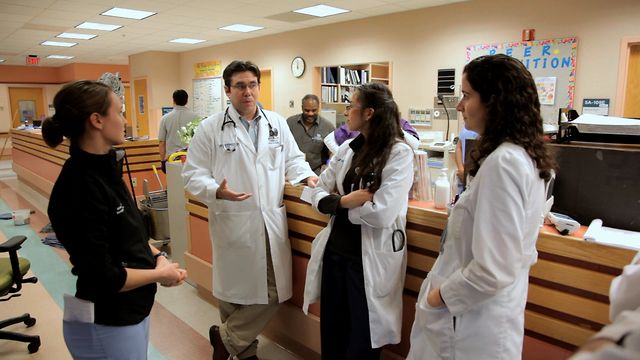 Best Practices for IMG Recruitment and Training
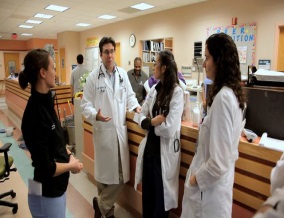 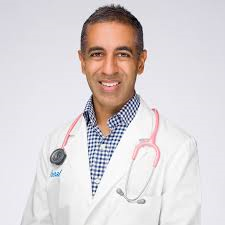 32
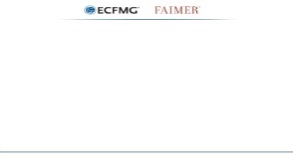 The Incoming PGY1 Resident
Critical Issues and Timelines 

Recruitment
ERAS application, interview, selection

Credential Check 
Diploma/transcript, USMLEs, ECFMG Certificate, medical license

Immigration 
Applicant’s U.S. immigration history
Internal visa policies/procedures/ coordination/ oversight -  ECFMG/J-1, H-1B, other 
Resident must apply for and secure “visa status” to begin training on time

Program Start
Arrival, Orientation, On-boarding
Obtain Social Security number, drivers license, housing etc.
The Continuing Resident:
Critical Issues and Timelines 

Academic Milestones 
Evaluations, progression in training, board credit, USMLE Step 3
Advising on subspecialties 

Required Reporting
Remediation, leaves of absence, proposed changes, professionalism etc.  

Maintaining/Renewing Visa Status  
Application to ECFMG for J-1 visa sponsorship, extension for other statuses
J-1 physicians with DOS waiver recommendation are not eligible for a training extension

Wellness 
Cultural adjustment, family etc.
Summary and Discussion
What can we do at the institutional and program level 
to better support IMGs from recruitment through training? 

DIO, GME Director, GMEC   

House Staff/Credentials, HR, Risk Management, Wellness 

Program Director & Coordinator/Administrator

Training Program Liaison (TPL)

ECFMG
35
ECFMG 
Expert Resource & Collaborative Partner on IMGs Issues
Contact for General ECFMG / IMG Academic Medicine Issues 
 
Eleanor Fitzpatrick, MA
Director, House of Medicine Initiatives
Global Education in Medicine Services   
efitzpatrick@ecfmg.org
215-823-2127


Contacts for All J-1 Sponsorship Issues  

Tracy Wallowicz
Director, EVSP and Compliance
215-823-2120
twallowicz@ecfmg.org

Irene Anthony
EVSP Operations Manager
215-823-2132
ianthony@ecfmg.org
Copyright © 2017 by ECFMG. All rights reserved.
Thank You!
Information
                     www.ecfmg.org  |
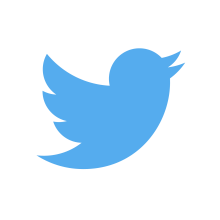 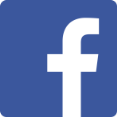 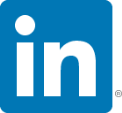 37